We used to be friends before…
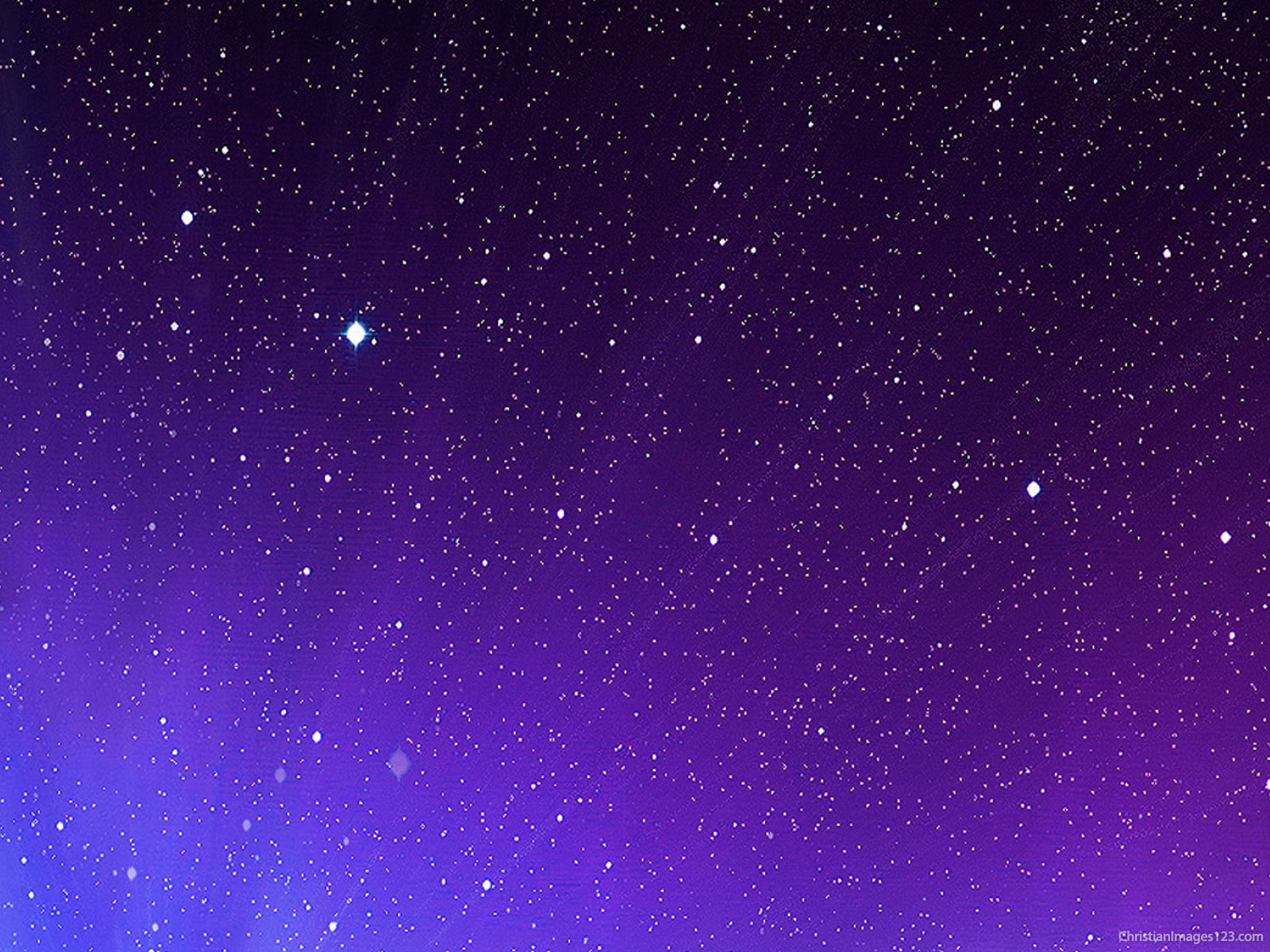 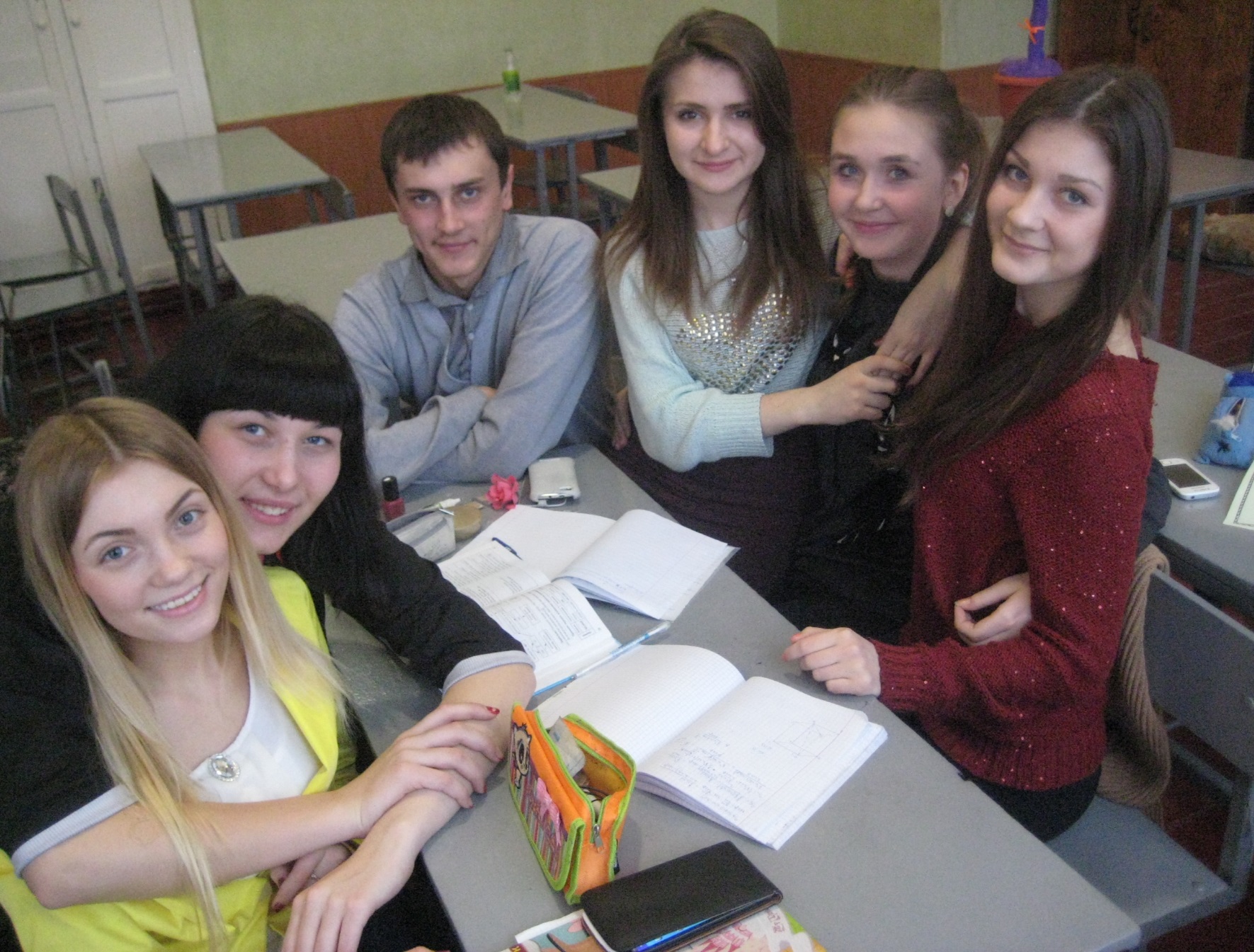 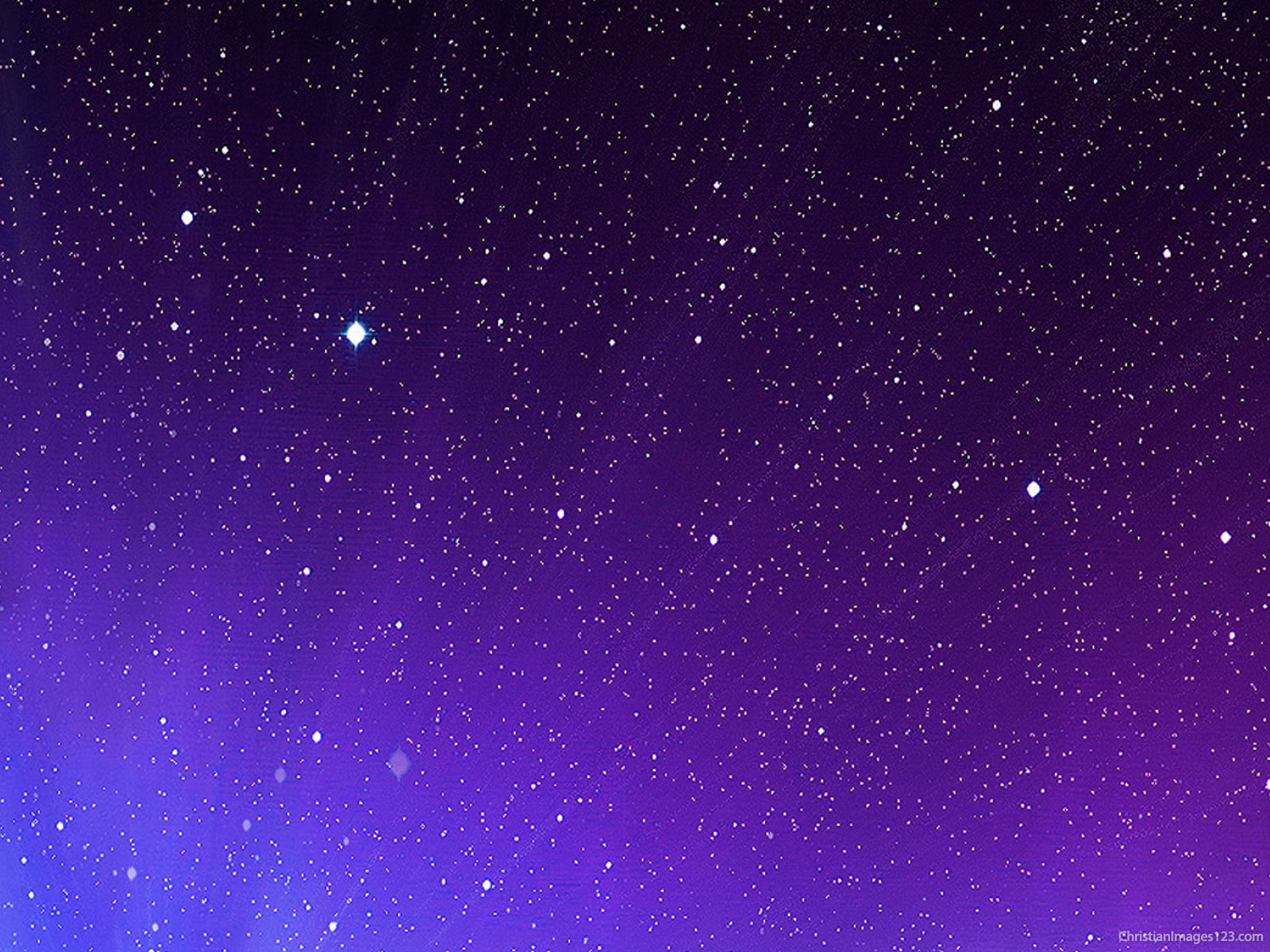 When other parents found out that I am HIV-positive, I was forbiddento be friends with…
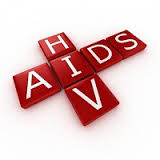 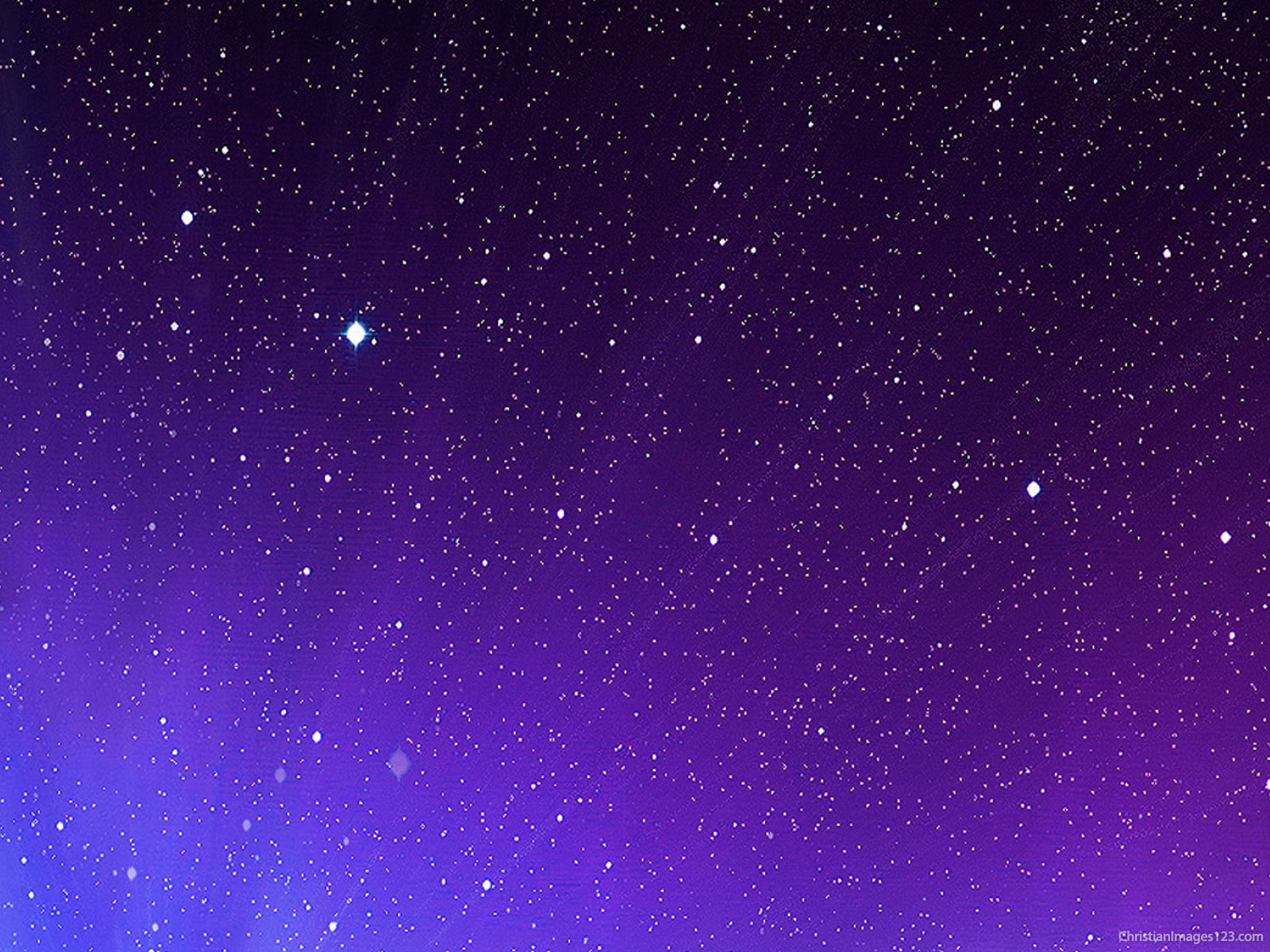 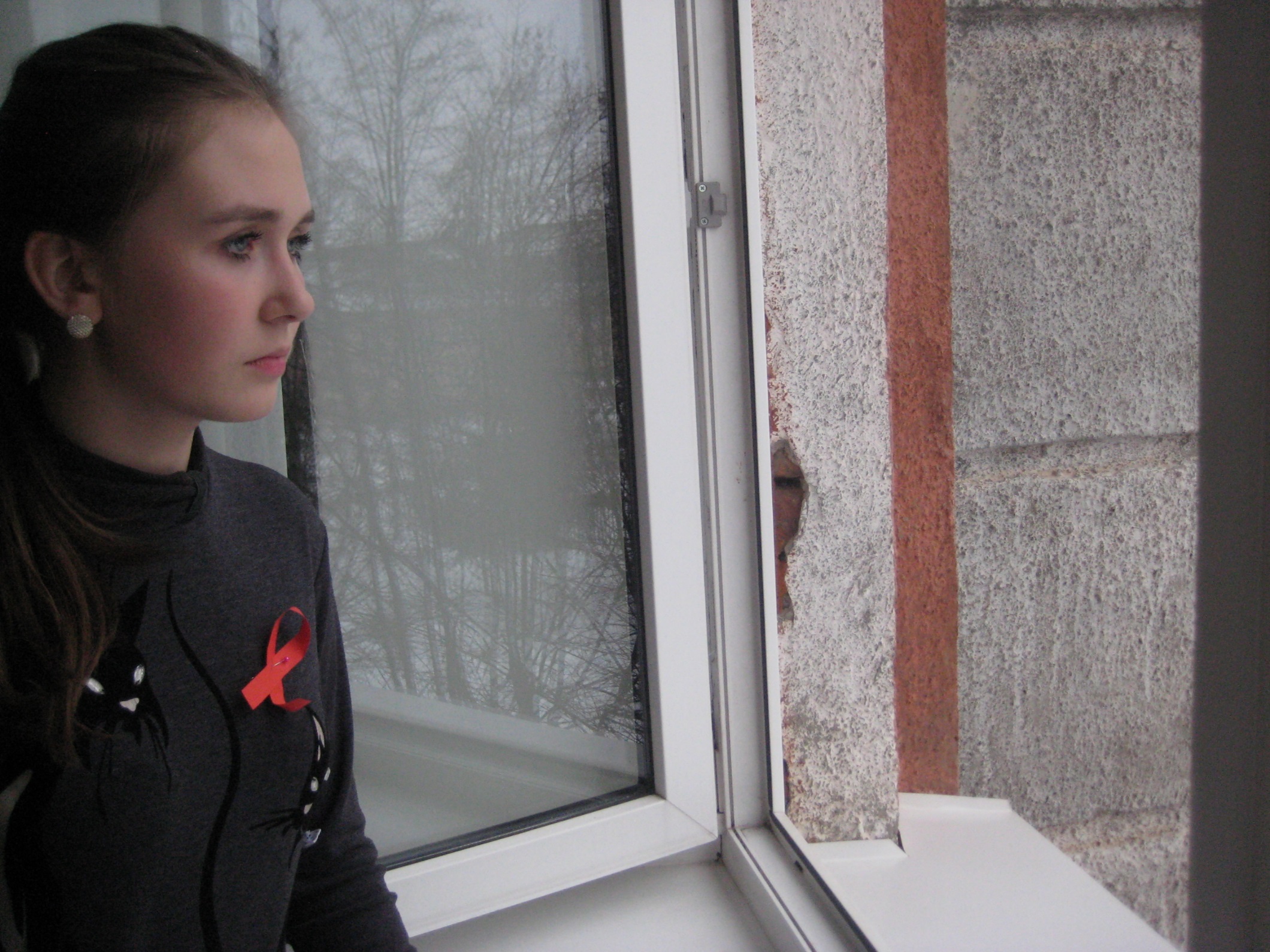 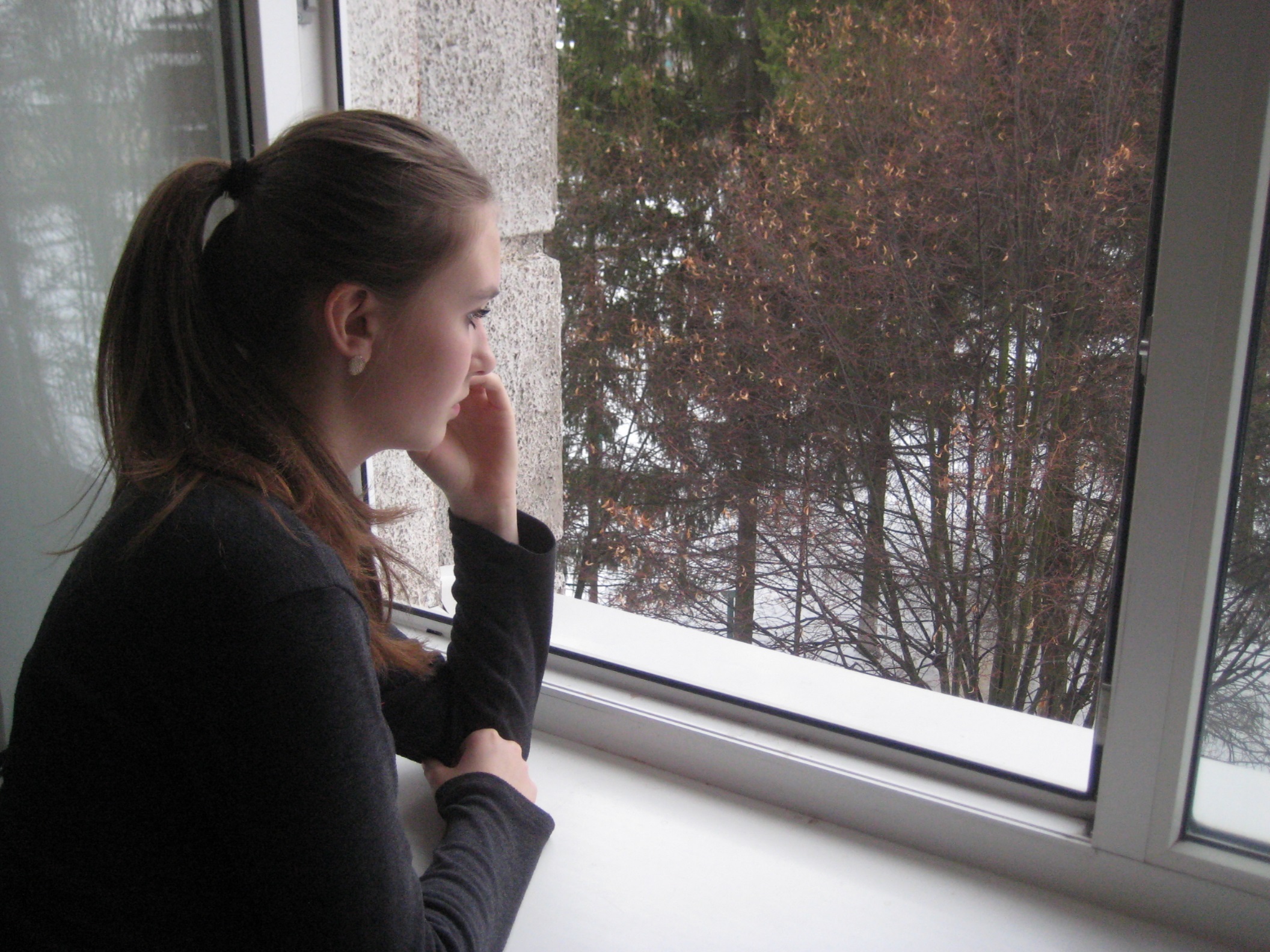 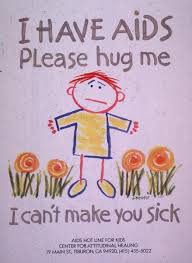 Fear…
loneliness…
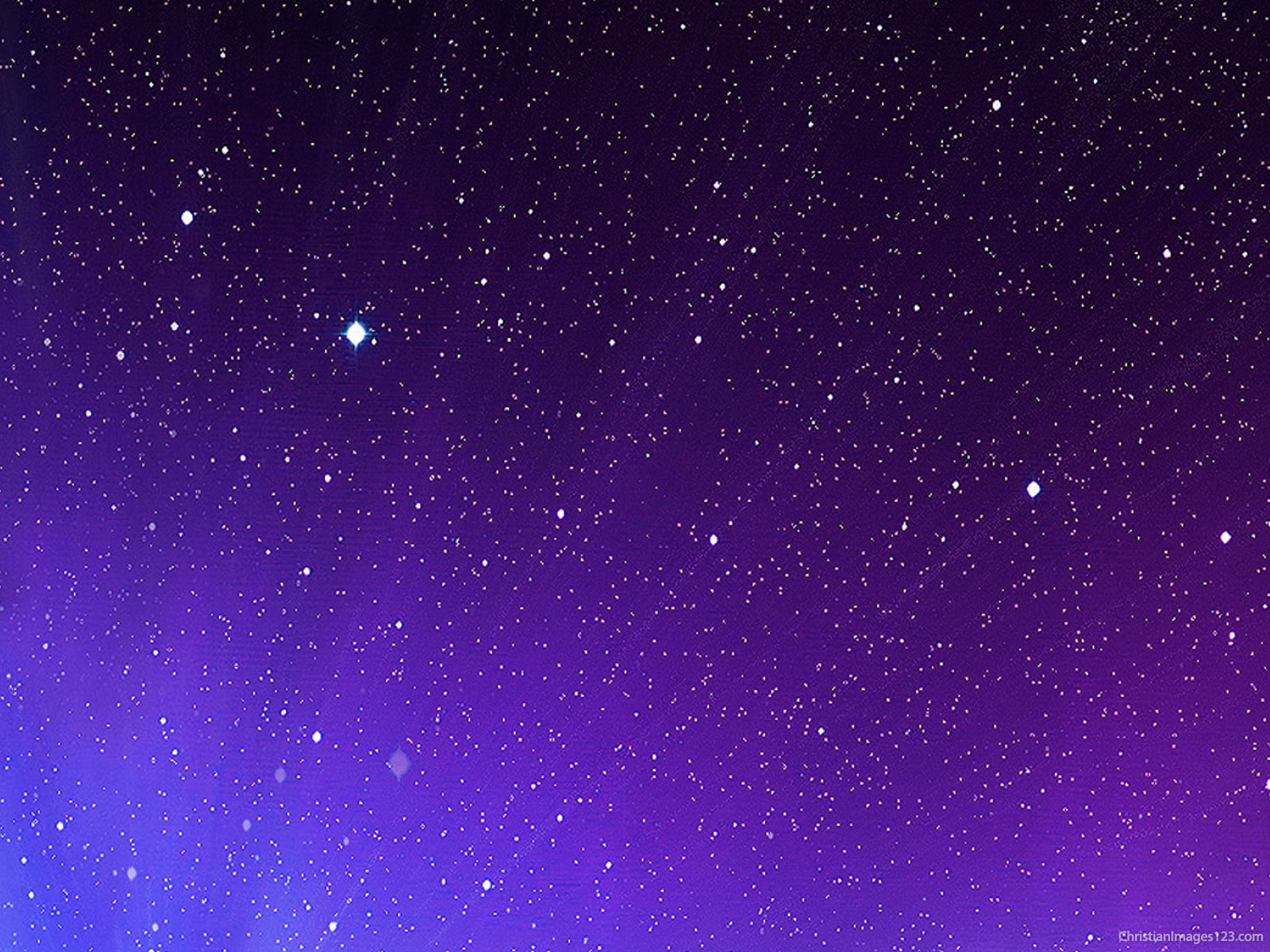 When parents knew that it is not dangerous, we are together again !!
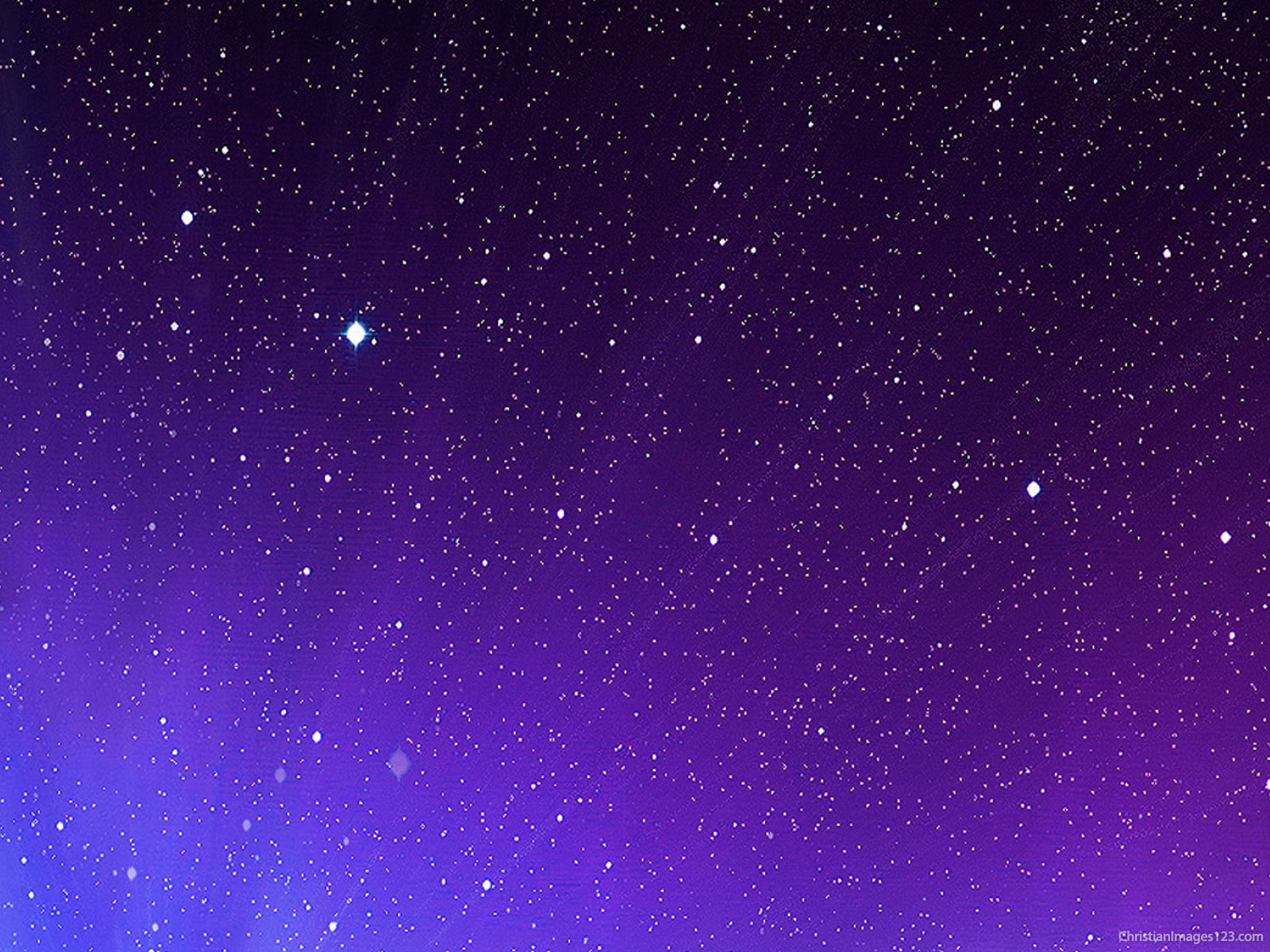 When parents knew that it is not dangerous, we are together again !!
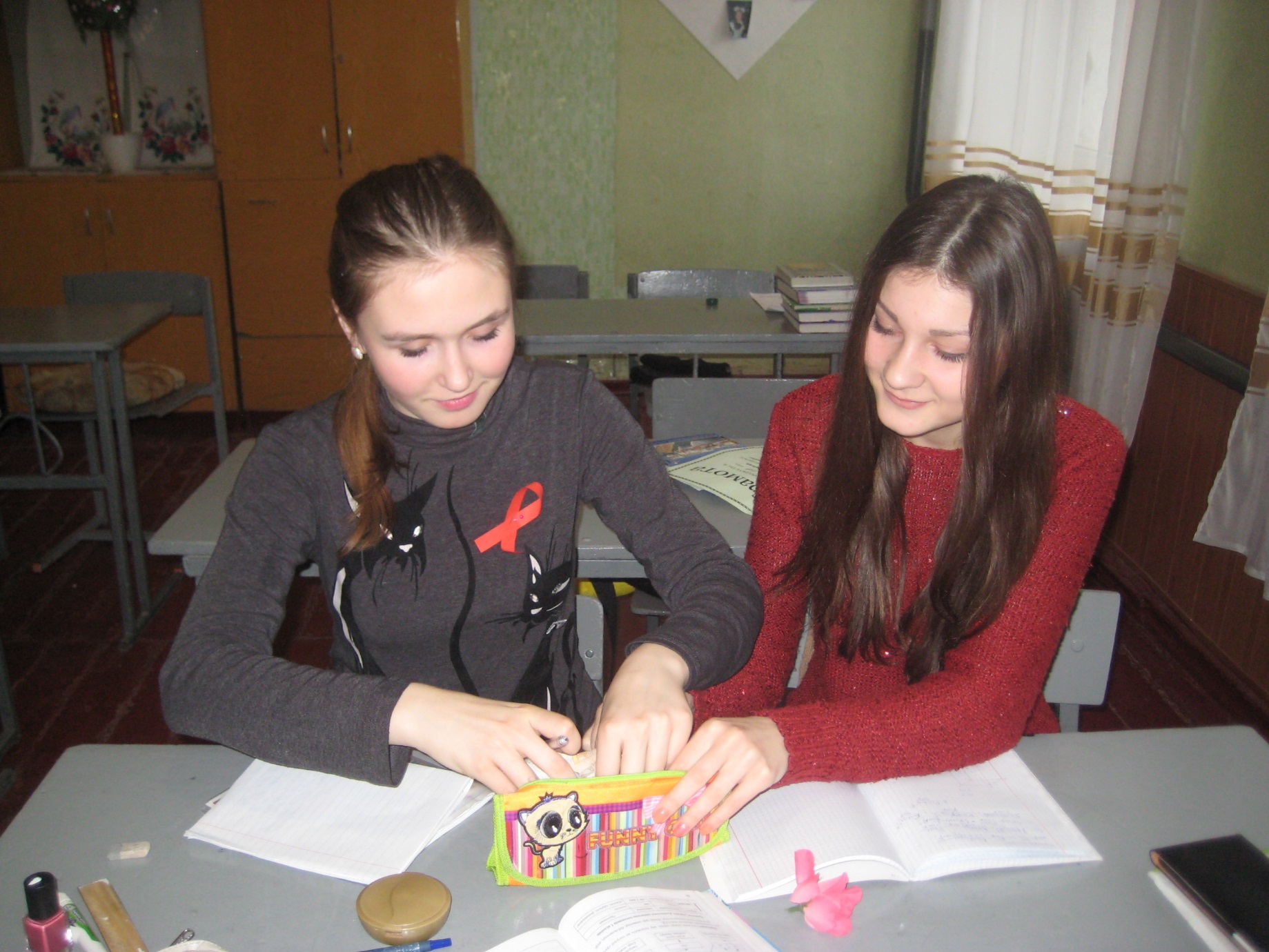 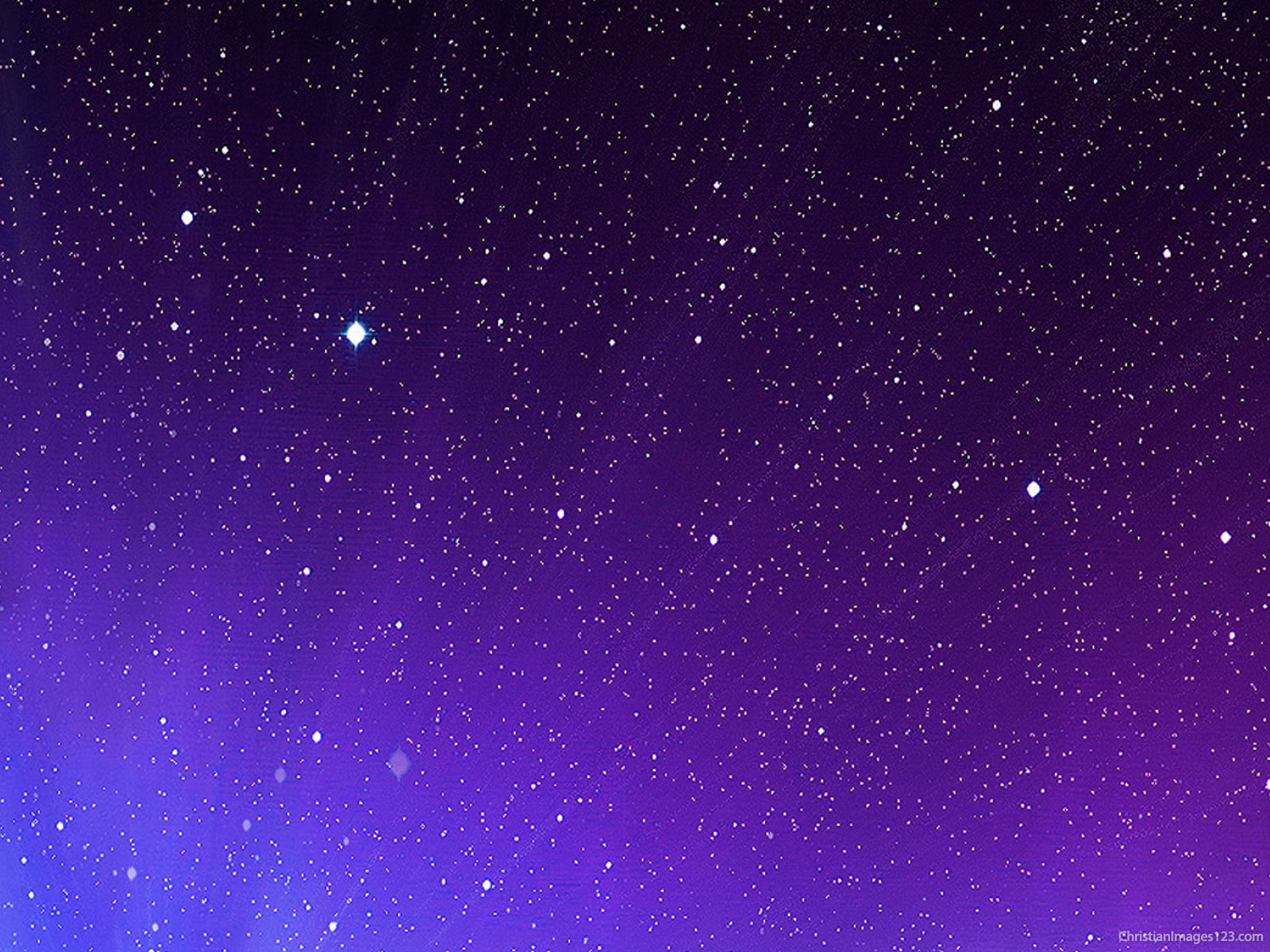 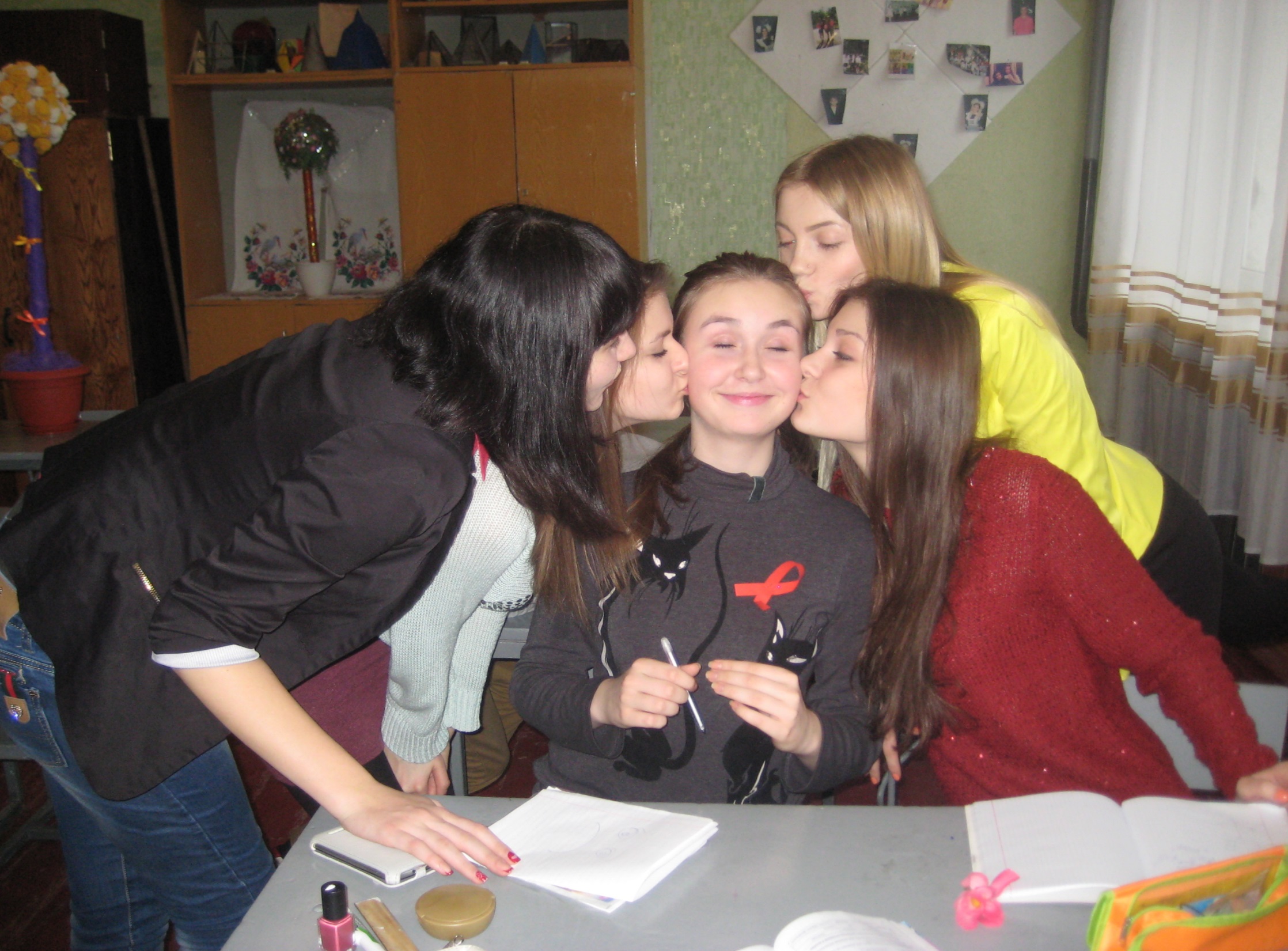 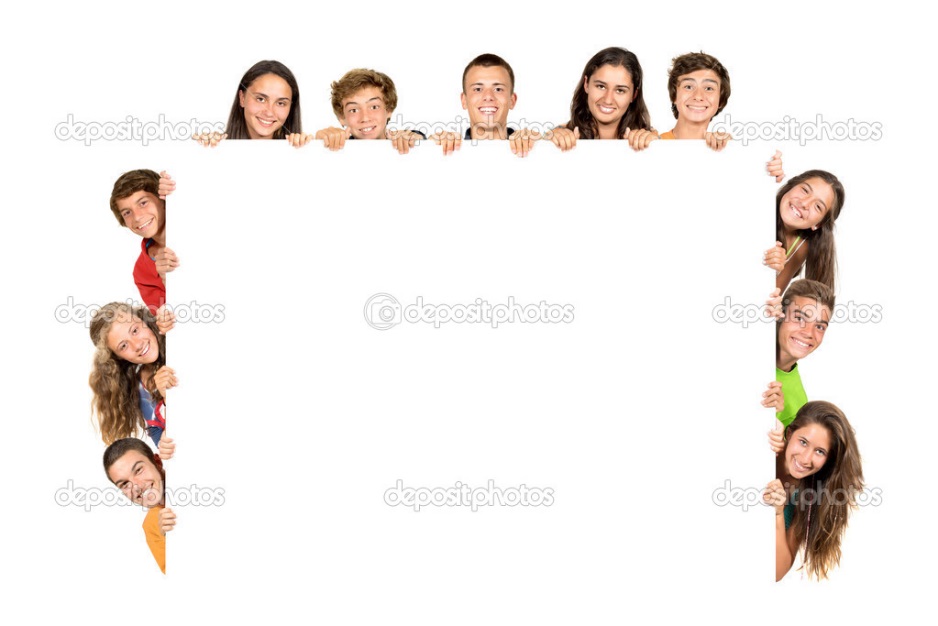 The children of HIV is not dangerous! they must have  childhood too!!!
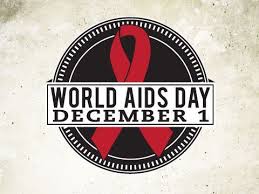